Внедрение модели формирования метапредметных компетентностей учащихся в условиях профильного обучения
Мета-
Над-
За-
Метапредметность – проект, целящийся в будущее
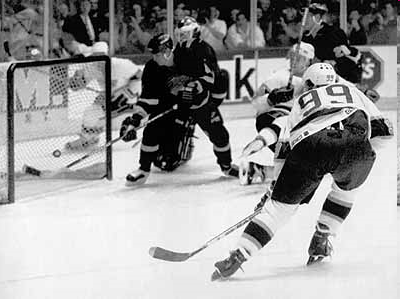 Как вы играете в хоккей на таких скоростях?
Я целюсь не туда, где вижу шайбу, а туда, где она будет
Из интервью с Уэйном Грецки
Метапредметность – ответ на вызов времени
Банк данных превышает возможность человека переработать и превратить их в знания
Информатизация
Формирование умений работать с базами данных
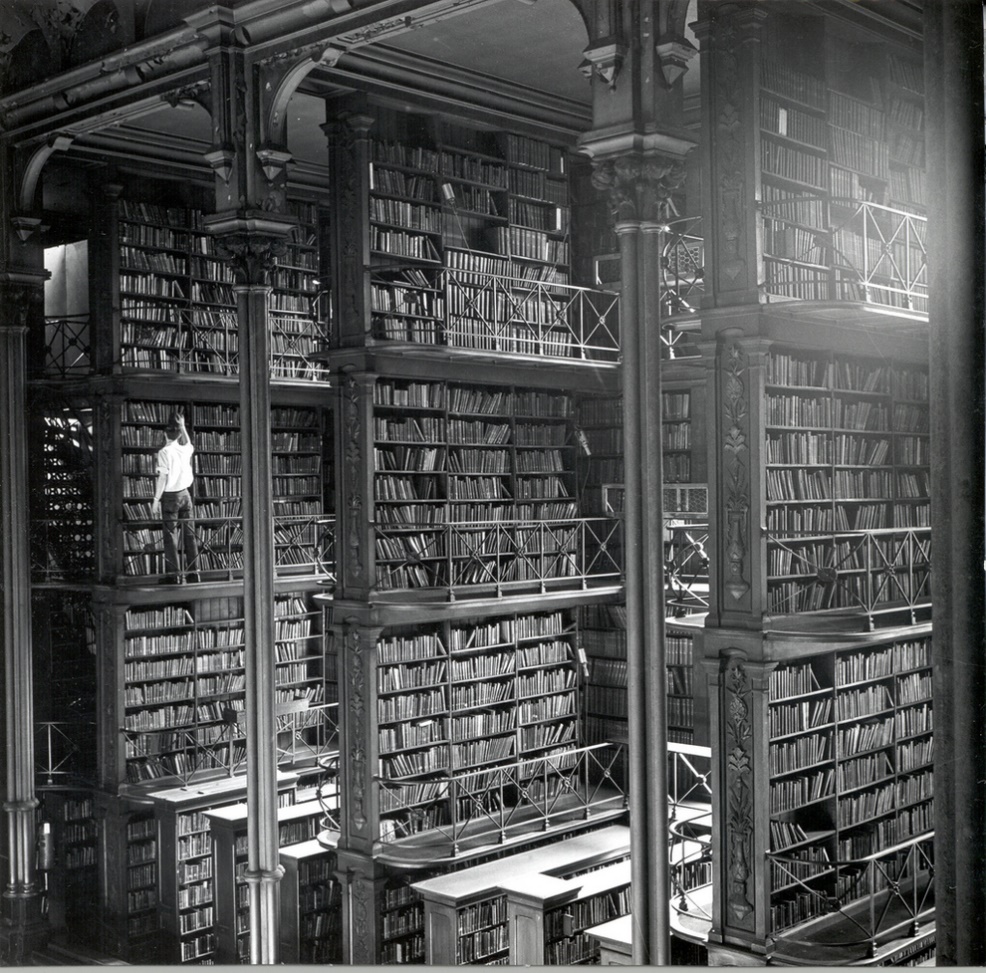 Компьютеризация всех сфер
Интеллектуализация производства и жизни
Когнитивная сложность, междисциплинарность
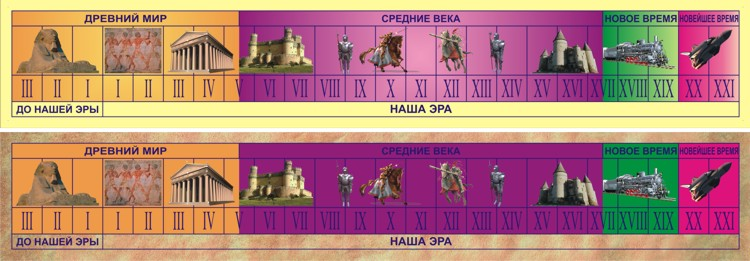 Скорость
Смена событий, устаревание компетенций
Вавилонская библиотека
Неопределенность будущего
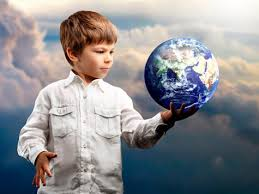 Учить всех всему?
Содержание образования смещается в сторону средств 

обрабатывать информацию
приобретать новые знания (в том числе через коммуникацию) 
создавать новые знания
переучиваться (открытость новому опыту)
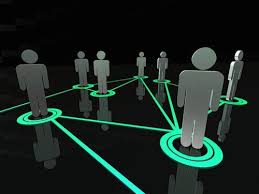 Жизненный цикл урока
Проектирование
Проведение
Анализ
Проектирование
Современный урок
Традиционный урок
Учитель проектирует условия – среда+ДЕЯТЕЛЬНОСТЬ Ученика
Учитель проектирует СОДЕРЖАНИЕ      Урока
Учитель конструирует коммуникацию (разрабатывает вопросно-ответный комплекс)
Учитель проектирует свою д-ть (доминанта - изложение сод-я…)
Ответственность за рез-ты несет ученик (+ умеет себя проверить)
Ответственность за рез-ты несет учитель
Управляемая Рефлексия. Вывод в режим САМО-управления деятельностью
Ролевой репертуар современного учителя
Носитель достоверного знания и культурного опыта
Посредник между миром Культуры и миром ребенка
Проектировщик
Организатор деятельности детей
Модератор (управленец)
Игротехник 
Фасилитатор
Коуч 
+ андрагог – педагог для взрослых
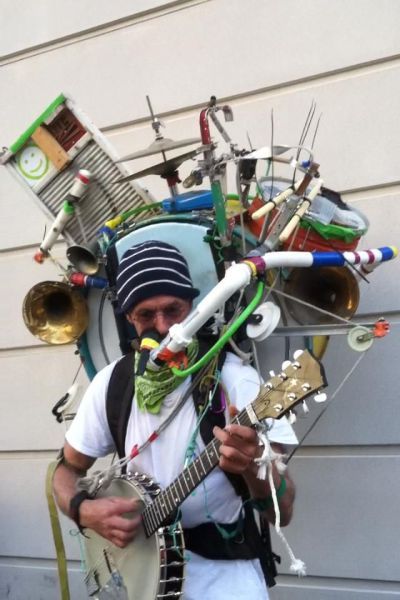 Современный урок -
Представляет собой систему,
Включен в более сложную систему – систему уроков 
У учителя есть система работы 
Взаимодействие в системе «учитель – ученик» (Учитель – посредник)
Ученики системно осваивают деятельность
Ориентирован на получение системного результата.
В русле компетентностного подхода на современном уроке
Цель формулируется через действия, которые сможет выполнить ученик в конце урока
На современном уроке педагог в буквальном смысле дето-водитель
Учитель учит ученика осуществлению деятельности
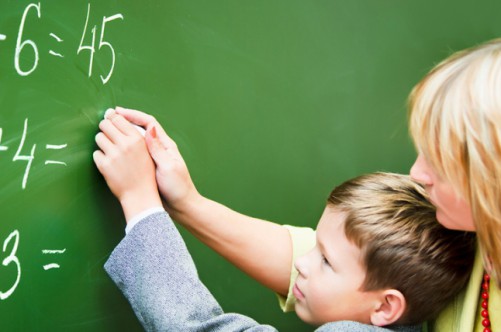 На современном уроке формируется 
компетентный (могущий) ученик
На современном уроке каждый выбирает любимый инструмент и играет на нем свою партию
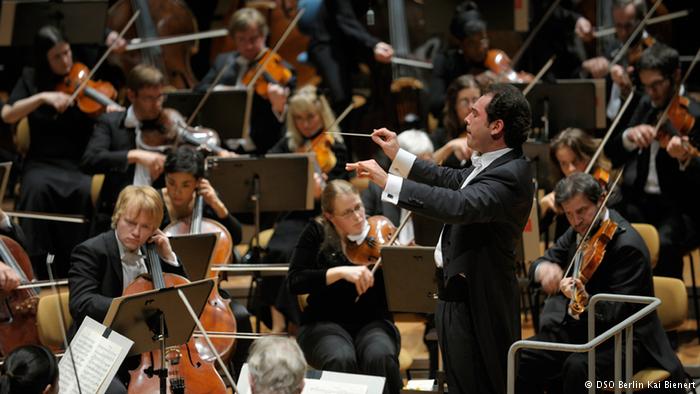 Метапредметные компетентности
Компетентность – продукт обучения – это владение (обладание) учеником определенной компетенцией, опыт выполнения практических действий 
   + личное отношение к имеющемуся знанию и   
      выполняемой деятельности

Метапредметные компетентности - вид компетентностей, являющихся средствами и инструментами, определяющими общее направление и способы решения познавательных проблем
«Набор» метапредметных компетентностей
Учебно-управленческие
Универсально-логические
Коммуникативные
Информационные
Исследовательские
Теоретико-онтологические
Технико-технологические
Гносеологические
Учебно-управленческие
Универсально-логические
Комму-никативные
Мета-
предметные компетентности
Инфор-мационные
Иссле-довательские
Техни-ко-техно-логические
Теоре-тико-онтологические
Гносео-логические
Учебно-управленческие компетентности
компетентности, обеспечивающие эффективность управления собственной учебной деятельностью: 
Целеполагание + описание эталона+ умение удержать цель на протяжении урока
Анализ (чтобы достичь цель выявляю что знаю, а что – нет, что должно быть и что есть, что надо сделать и умею ли это?) 
Прогнозирование (возможные варианты достижения цели) 
Планирование (что, каким способом, с помощью чего и в какой последовательности нужно осуществить + что для этого нужно знать и уметь) 
Осуществление (реализация замысла на практике), 
Контроль (сличение с эталоном), оценка как конечного, так и промежуточного результата
Коррекция
[Speaker Notes: с]
Универсально-логические компетентности
компетентности, обуславливающие успешность осуществления человеком логических действий и дающие ему возможность «правильно мыслить»
В основе - приемы логического мышления (сравнение, анализ, синтез, обобщение и др.)
+
Что будет уметь делать ребенок, обладающий Универсально-логическими компетентностями?
Вычленять в объектах (процессах) свойства (качественные и количественные признаки)
Выявлять существенные признаки (необходимые и достаточные для…)
Выделять главное и второстепенное
Сравнивать 
Выстраивать последовательности (сериация)
Группировать (строить типологии и классификации)
Делать выводы
Выстраивать умозаключения (от общего к частному и от частного к общему)
Находить аналогии, выполнять действия по аналогии
Экстраполировать (переносить в новые, хотя и схожие условия)
устанавливать причинно-следственные связи, 
строить доказательство, 
конструировать логическую цепочку рассуждений, 
формулировать вопросы и проблемы, 
выдвигать предположения (гипотезы) и обосновывать их, 
находить способы решения проблем, 
достраивать недостающие в системе компоненты
Важная универсально-логическая компетентность – опыт работы с ошибками
работать с собственной и чужой ошибкой: 
находить ошибку,
рефлексивная реакция на ошибку,
выявлять пути для исправления, 
исправлять допущенную ошибку, 
умение признать ошибку
Ошибка как 
сигнал 
повод задуматься
пусковой механизм мышления
возможность для…
ориентир для простраивания перспективы
средство проблематизации
…
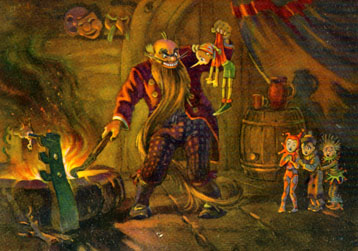 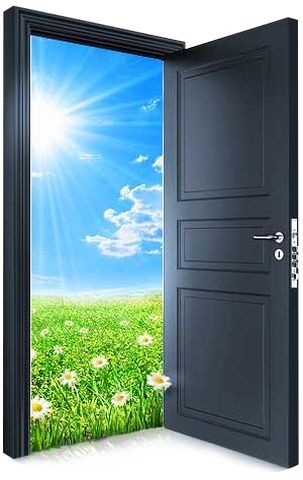 Традиционный взгляд на феномен «ошибка» и реакция на нее
Коммуникативные компетентности
компетентности, позволяющие грамотно ставить и эффективно решать определенные типа коммуникативных задачи: 
сформированность умений определять цели коммуникации, 
оценивать ситуацию, учитывать намерения и способы коммуникации партнера, 
выбирать адекватные стратегии коммуникации, 
быть готовым к осмысленному изменению собственного речевого поведения.
Информационные компетентности
компетентности, обуславливающие подготовленность личности к работе с информацией, представленной в различных видах и зафиксированной в различных источниках
Что будет уметь делать ученик, обладающий информационной компетентностью?
формулировать информационный запрос (Что искать?)
отобрать источник информации (Где искать?)
осуществить поиск необходимой информации
критично оценить найденную информацию (А то ли я нашел? А насколько достоверны источники?)  
выразить свое понимание найденному
отобрать нужную информацию,
перевести информацию из одной формы в другую 
сохранить информацию
использовать информацию для решения задач
Исследовательские компетентности
опыт осуществления исследовательской деятельности
овладение универсальными способами научного познания мира
Виды деятельности
Учебная
Игровая
Коммуникация
Труд
Исследователь-ская
Проект-ная
ВПФ+ мотивы интерес
техника исследо-вания
методо-логичес-кая К.
информационное обеспечение ИД
ценности
Исследовательская компетентность
Теоретико-онтологические компетентности
– компетентности, связанные с использованием научного знания 
а) как средства мышления, 
б) как инструмента решения практических задач
Структура научного знания
понятия
факты
теория
законы
метод
Научные факты
- объективно существующая и познанная (научными методами) характеристика действительности
Работа с фактами в учебном процессе
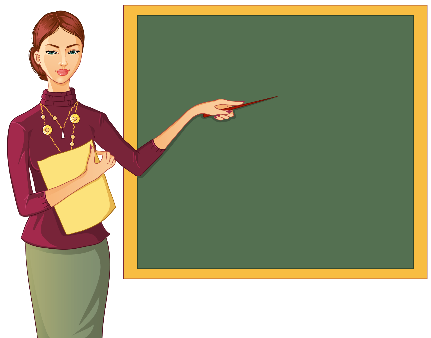 использование факта
аргументы
выявление факта
описание  называние
установле-ние связи между Ф
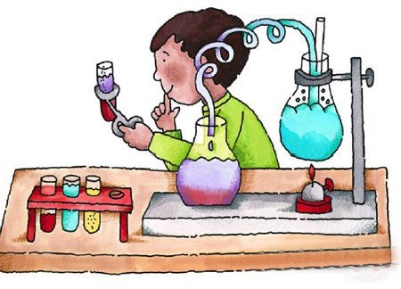 Анализ
Группировка
Обобщение
Стат. обработка
примеры
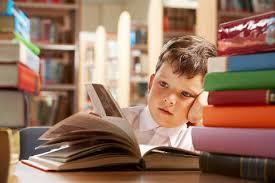 объяснение факта
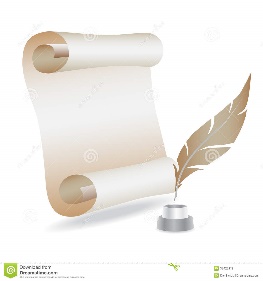 иллюстрации
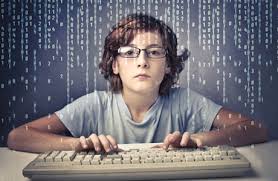 Источники получения 
сведений
Качество усвоения факта
описать факт, 
назвать его, используя понятие 
указать методы, при использовании которых данный факт получен,
 объяснить факт, 
установить связь с другими фактами, 
использовать факты в аргументации,
применять факты в качестве примеров (факт как отправной пункт для обобщения) 
Применять для иллюстраций (факт как средство усиления убежденности в правильности того или иного положения)
Научные понятия
Понять – значит выразить в понятиях
- форма отражения объективной реальности, раскрывающая сущность объекта (явления) через фиксацию его существенных свойств, связей и отношений
Определить понятие – значит выразить в краткой форме существенные свойства определенного объекта
Дефинитивная связка 
(есть, является, 
представляет собой, «–» )
выражение, раскрывающее значение имени
Определяемое имя
Составляющие понятия
объем
содержание
Характеристики понятия
Совокупность предметов, охватываемых понятием 

(стол, дерево, чашка, четырехугольник)
Совокупность существенных признаков
Правила определения понятий
Понятие раскрывается через ближайшее родовое понятие 
Соразмерность объема имени и объема выражения (широкое, узкое)
Запрет порочного круга
Однозначность - каждому имени должно соответствовать только одно определение и наоборот
Необходимая достаточность - включение в определение только существенных признаков 
Отсутствие в определении двусмысленности и метафор (Лев – царь зверей)
Недопустимость лишь отрицательных предложений (Треугольник – это фигура не являющаяся квадратом)
Критерии качества усвоения научного понятия
полнота усвоения содержания понятия; 
умение дифференцировать существенные и несущественные признаки 
усвоения объема понятия; 
усвоения связей и отношений данного понятия с другими понятиями 
умение классифицировать понятия темы, построить тезаурус; 
действенность понятий, т.е. умение оперировать ими для решения практических задач.
Вопрос
Задача
Технология
Метод
Средство
Научный 
закон
объект 
 явление
процесс
Научное 
понятие
Научный 
факт
Модель  
схема
Проблема
Теория,     концепция
Технико-технологические (политехнические) компетентности
Техническая компетентность охватывает фундаментальные знания, лежащие в основе функционирования и эксплуатации технических устройств (машин, механизмов, аппаратуры, инструментов) и готовность их использовать в повседневной и будущей профессиональной деятельности.

Технологическая компетентность связана с представлениями о технологии как науке о производстве
Гносеологические компетентности
– компетентности, связанные с использованием универсальных средства познания для освоения опыта человечества, зафиксированного в содержании образования:
умение работать с вопросом,
умение работать с задачей,
умение работать с проблемой,
умение работать со схемами и моделями
Вопрос
логико-смысловая конструкция, 
форма фиксации «разрыва» между знанием и незнанием
Ракурсы рассмотрения
Гносеологический
(средство получения нового знания)
Лингвистический
«языковые средст-ва оформления вопросов»
Логический
(«устройство» вопроса)
Вопрос
освоение «Вопроса» как деятельностной единицы содержания образования
предусматривает освоение учениками деятельности, связанной с 
Пониманием что есть вопрос, как он устроен, какие бывают вопросы (виды вопросов), назначением различных видов вопросов, знанием правил с учетом которых формулируется вопрос
Пониманием что есть ответ, как связан ответ с вопросом, как должен быть построен ответ, какие требования, предъявляются к ответу
анализом ситуации с целью выявления известного и неизвестного
постановкой корректных и грамотно оформленных вопросов, 
поиском ответов,
формулированием четких и непротиворечивых ответов
Современный урок: метапредметный подход
Урок система – состоит из элементов
Обогащение метапредметной составляющей
Цель+Задачи
Содержание урока
Деятельностно. Учим деятельности
Обеспечивающие включение учеников в деятельность
Методы
Обеспечивающие инструментовку детельности
Средства
Предусматривающие взаимодействие и рефлексию
Формы организации
Учитель
Ученик
Урок система – реализуемая в условиях взаимодействия «Учитель – ученик»
Цель
Содержание урока
Методы
Средства
Формы организации
Учитель
Ученик
Урок - система двусоставная
Цель педагогическая
Цель ученическая
Содержание
М-ды преподавания  М. управления д-тью ученика
Методы учения  М. освоения д-ти
Средства преподава-ния  (инструменты управления)
Средства учения С. выполнения д-ти
Формы организации учебно-познавательной деятельности